La responsabilità sociale delle imprese e gli obiettivi di sviluppo sostenibile
Comprendere la responsabilità delle imprese nella società, al di là del regolamento e dellavalutazione dei rischi
1
[Speaker Notes: Salve e benvenuti a questo webinar sulle responsabilità delle imprese al di là del regolamento stesso dell’Unione europea.

Mi chiamo X e sarò la vostra guida in questo webinar.]
Sommario
La responsabilità sociale delle imprese
Che cosa è
In che modo riguarda la nostra impresa
Come si collega al regolamento dell'UE e alle nostre prassi di approvvigionamento
Gli obiettivi di sviluppo sostenibile
Cogliere l'impatto più ampio delle nostre attività
Come possiamo contribuire come PMI in Europa
2
Responsabilità sociale delle imprese (RSI)
La responsabilità delle imprese per il loro impatto sulla società
1. 
Rispetto della legislazione applicabile
2. 
Integrare le questioni sociali, ambientali, etiche, i diritti umani e le sollecitazioni dei consumatori nelle loro operazioni commerciali e nella loro strategia di base
Definizione della Commissione europea, 2011
3
Definizione delle responsabilità
4
5
6
7
8
Orientamenti utili
ISO 26000 International Standard
Diritto del lavoro locale
ILO Conventions
Contratti collettivi applicabili
UN Guiding Principles on Business and Human Rights
Norme e orientamenti nazionali in materia di salute e sicurezza
The UN Global Compact, Transparency International and the International Business Leaders forum guidance on corruption 
OECD Guidelines for Multinational Enterprises
OECD Due Diligence Guidance for Responsible Business Conduct
9
Verso l’integrazione della RSI nella vostra impresa
Governo, catena del valore e modello di business
Coinvolgimento dei soggetti interessati
10
Governo, catena del valore e modello di business
11
Coinvolgimento dei soggetti interessati
Il coinvolgimento dei soggetti interessati può aiutare un'impresa: 
A identificare gli impatti negativi e i rischi attuali e potenziali.
Ad aumentare la licenza ad operare di un’impresa in una regione/zona specifica.
A fornire informazioni utili per influenzare i processi decisionali (ad esempio, ampliare un sito in una nuova regione che ha un impatto sulle comunità locali).
12
Gli obiettivi di sviluppo sostenibile (OSS)
Responsabilità delle imprese nei confronti degli OSS e comprendere il contributo delle imprese
13
Gli obiettivi di sviluppo sostenibile (OSS)
I 17 OSS sono stati stabiliti dall'Assemblea Generale delle Nazioni Unite nel 2015. Affrontano le sfide globali attuali, comprese quelle legate alla povertà, alla disuguaglianza, al clima, al degrado ambientale, alla diseguaglianza, alla pace e alla giustizia. Gli obiettivi si interconnettono e, per non lasciare nessuno indietro, è importante che raggiungiamo ciascun obiettivo e traguardo entro il 2030.
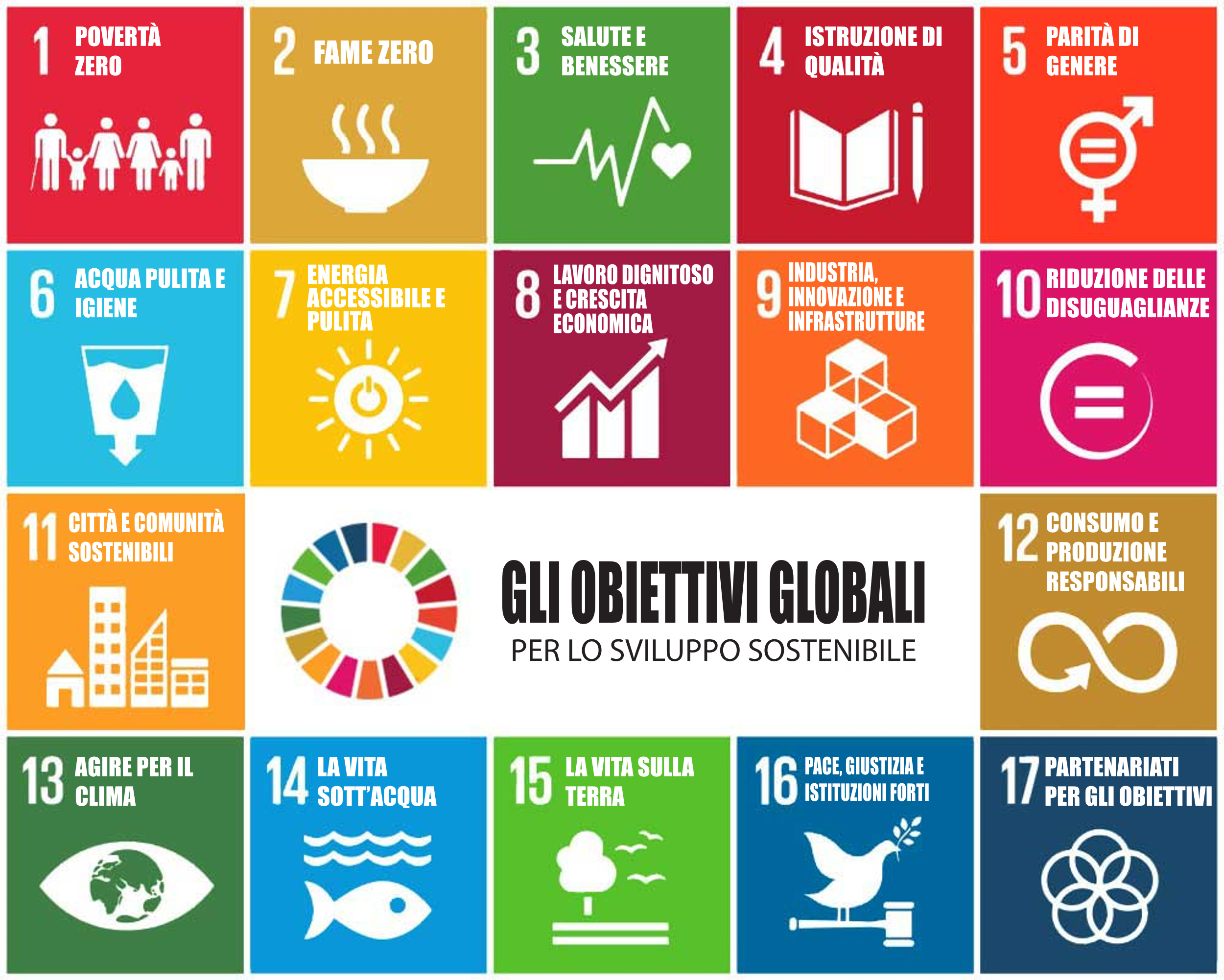 14
Gli OSS e le imprese
Gli OSS si rivolgono alla società e alle istituzioni in generale, incluse le imprese.
Le attività delle imprese hanno un impatto potenziale su una serie di obiettivi in tutta la loro catena del valore.
Le imprese devono valutare allo stesso modo  l'impatto e i contributi potenziali.
15
Impatto e contributo delle imprese
16
Approccio della catena del valore (esempio)
SDG Compass – The guide for business action on the SDGs
17
Gli OSS per un’impresa in Europa: domande che possono essere poste
Come possiamo individuare i legami diretti con i 17 obiettivi? (Ad esempio, l’impresa ha recentemente introdotto fonti di energia rinnovabili, l'impatto/il contributo all’OSS 7 può essere: Energia economica e pulita)
Chi sono i gruppi vulnerabili lungo la nostra catena del valore che potrebbero essere collegati a uno o più OSS?
Quali sono gli impatti sociali e ambientali che abbiamo identificato? Come sono collegati ai 17 OSS?
18
Esempio 1
Una fonderia di stagno con sede in Spagna acquista la maggior parte delle materia prima dalla Birmania. Negli ultimi mesi una ONG che si occupa di diritti umani, nota in tutto il mondo, ha pubblicato una relazione che evidenzia le cattive condizioni in cui operano i lavoratori impegnati nelle attività minerarie in quel paese.
19
Esempio 2
Una raffineria d'oro in Polonia ha deciso di iniziare a importare oro proveniente da ASM tramite un programma internazionale riconosciuto sull'oro prodotto da ASM responsabili proveniente da Ghana, Burkina Faso e Uganda. La raffineria si è impegnata con l'ONG che gestisce il programma e ha individuato un modello di business per trattare e commercializzare separatamente l'oro proveniente da ASM. Infine, la raffineria riceve aggiornamenti regolari sulle attività con i minatori in loco e ha preparato materiale informativo da condividere con i suoi clienti.
20
GraziePer ulteriori informazioni, visitate il portarle due diligence ready!
21